Algebra
10-sinf
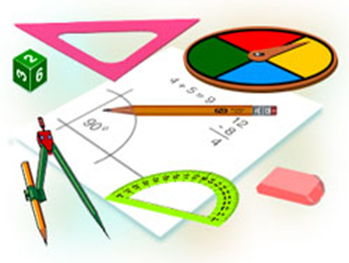 Mavzu:
Sodda ko‘rsatkichli tenglamalar    (1- dars)
Komilov Mirodil Xosiljonovich X.T.V. tasarrufidagi AFIDUM matematika fani o‘qituvchisi.
Mustaqil bajarilgan topshiriqni  tekshirish
23. Tenglamalar sistemasini yeching.
Mustaqil bajarilgan topshiriqni  tekshirish
23. Tenglamalar sistemasini yeching.
Mustaqil bajarilgan topshiriqni  tekshirish
Mustaqil bajarilgan topshiriqni  tekshirish
Ko‘rsatkichli tenglama
Ko‘rsatkichli tenglama
Bir xil asosga keltirish
Tenglamani yeching.
Bir xil asosga keltirish
Tenglamani yeching.
Yangi o‘zgaruvchini kiritish
Tenglamani yeching.
Yangi o‘zgaruvchini kiritish
Tenglamani yeching.
Umumiy ko‘paytuvchini qavslardan tashqariga chiqarish
Tenglamani yeching.
Umumiy ko‘paytuvchini qavslardan tashqariga chiqarish
Tenglamani yeching.
Mashqlar yechish
26. Tenglamani yeching.
Mashqlar yechish
27. Tenglamani yeching.
Mashqlar yechish
27. Tenglamani yeching.
Mashqlar yechish
29. Tenglamani yeching.
Mashqlar yechish
29. Tenglamani yeching.
Mustaqil yechish uchun topshiriq
Darslikning 73-betidagi  26, 27, 28, 
29-mashqlarning juft tartibdagi misollari
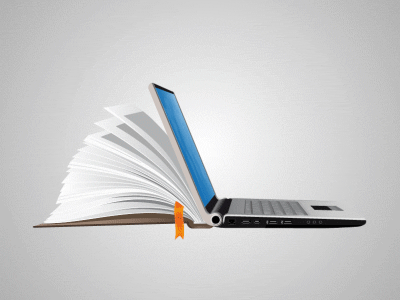